Council Redesign
Transport Services
Transport Services
Statutory Quality Partnership

Local Transport Strategy

Public and Community Transport

Corran Ferry
Key Actions to Consider
Public and Community Transport

Re-phase (rolling, area by area) tendering and engage communities

Explore central management minibus fleet  efficiency and support for in-house and CT provision

Provide facilitation, advice and resources for CT operators

Corran Ferry

Explore ALEO/ new operator options
Public and Community Transport
Public and Community Transport
Contracted bus services

Contracted dial–a-bus and subsidised taxis

In-house service (plus HC minibus fleet?)

Community Transport

Concessionary Fares (non-bus)

Contracted Ferry Services (exc. Corran Ferry) 

Home-to-school transport (C&L Budget) 
	NB Statutory
Public Transport (North)
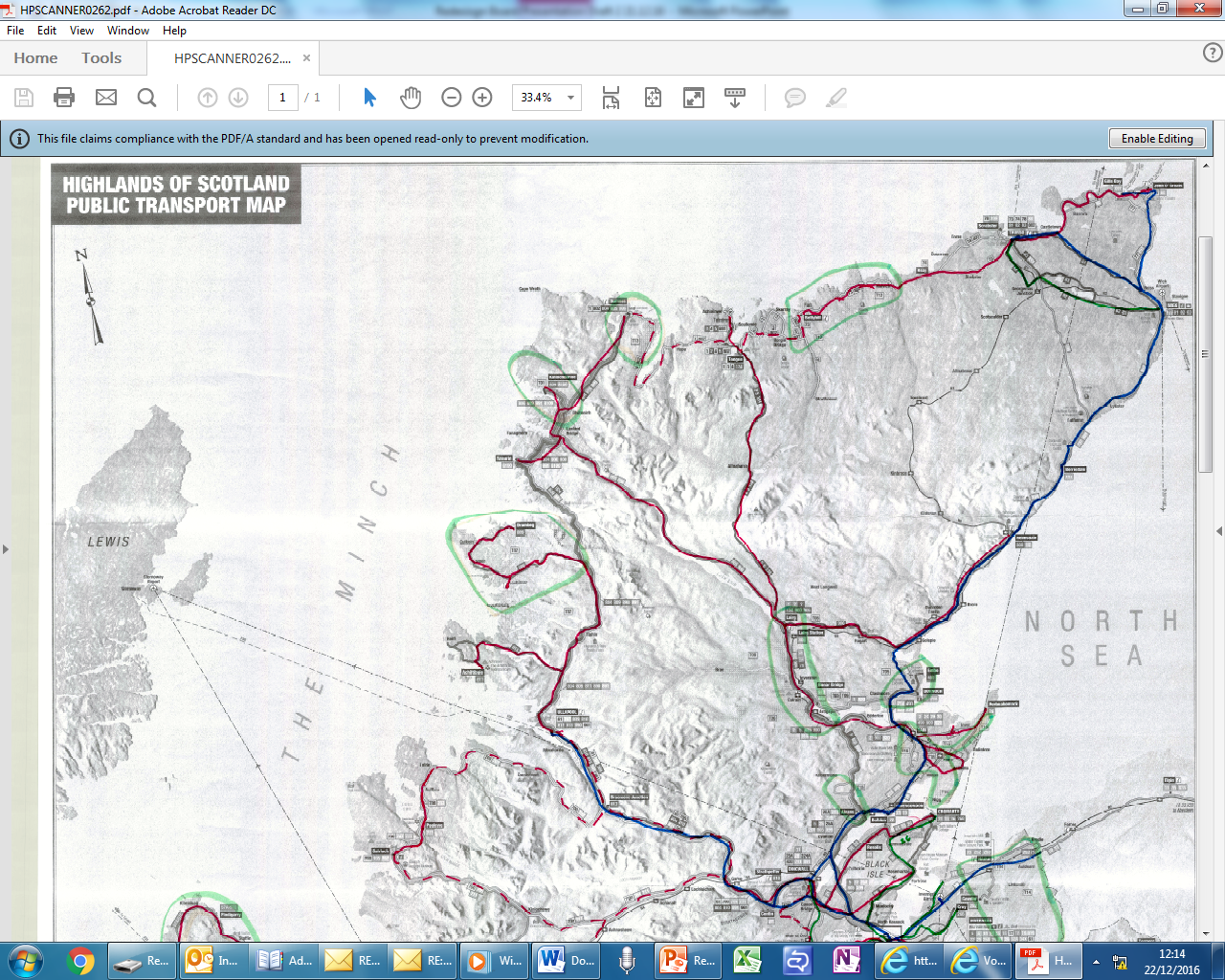 Public Transport (Mid)
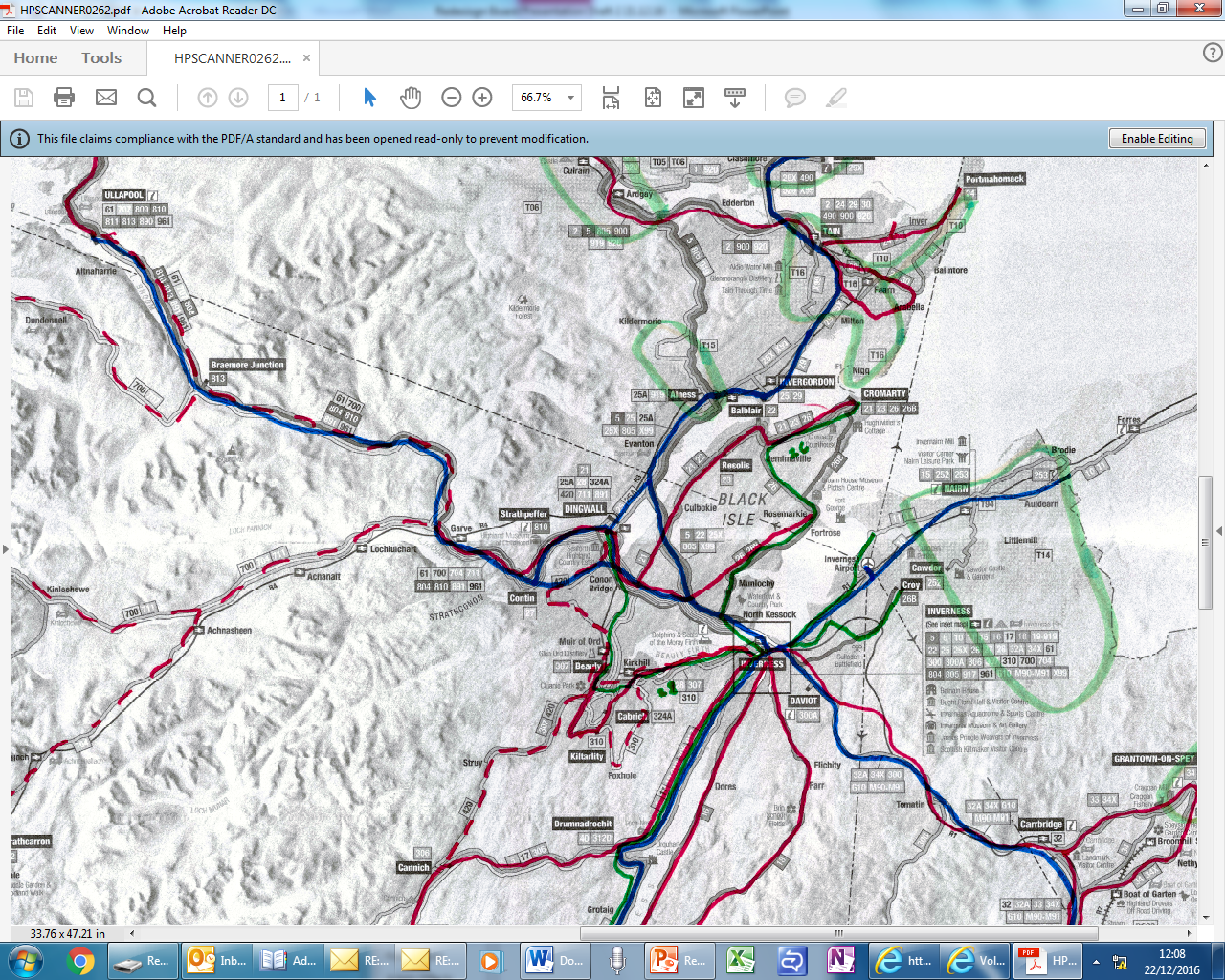 Public Transport (South)
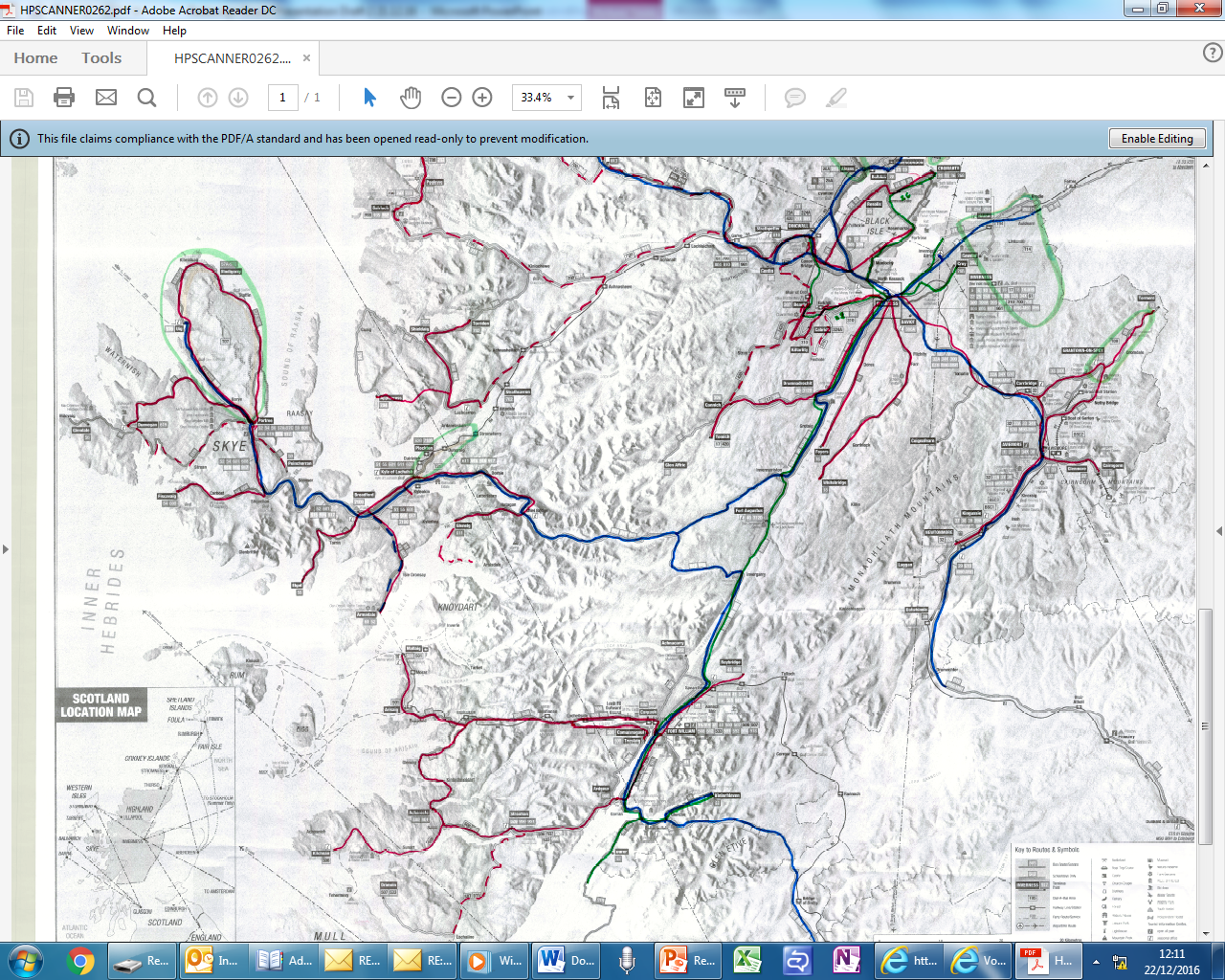 Community Transport
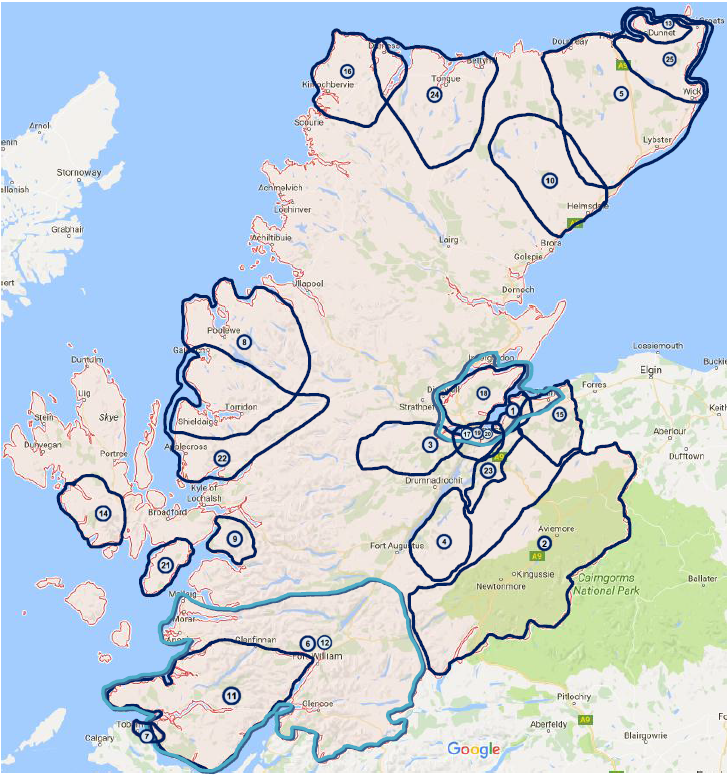 16/17 Contracts and Grants
16/17 Contracts and Grants
Future Options 1
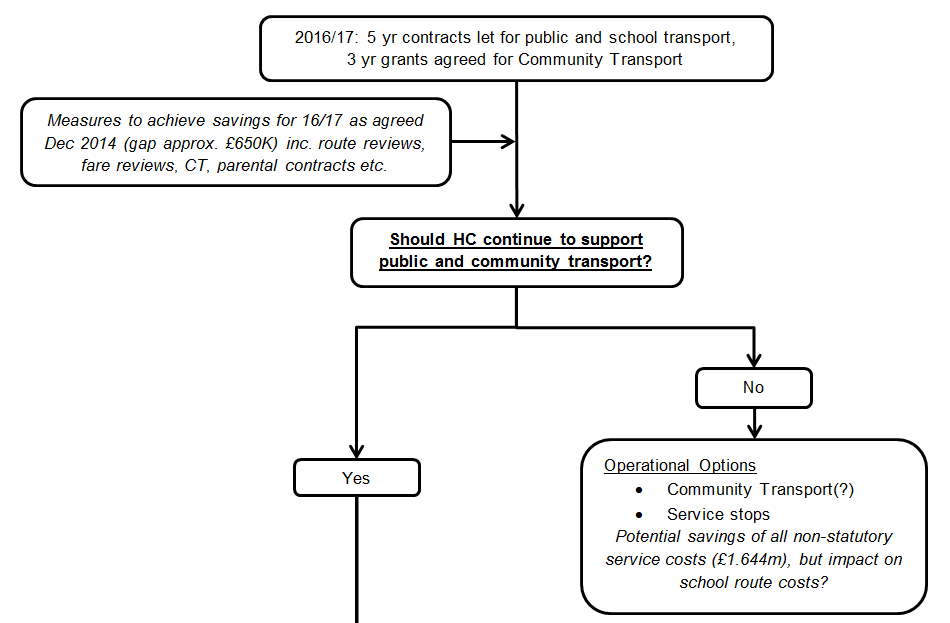 Future Options 2
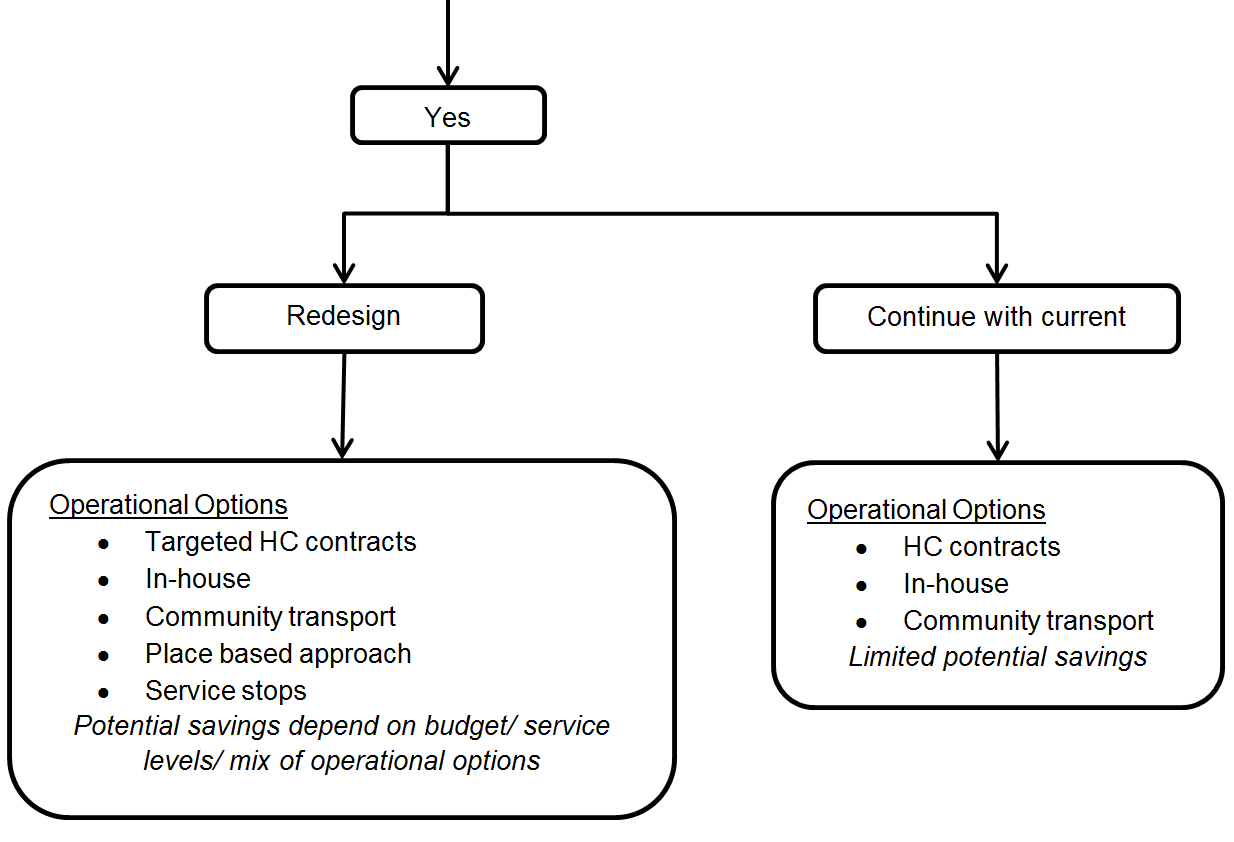 Future Options 3
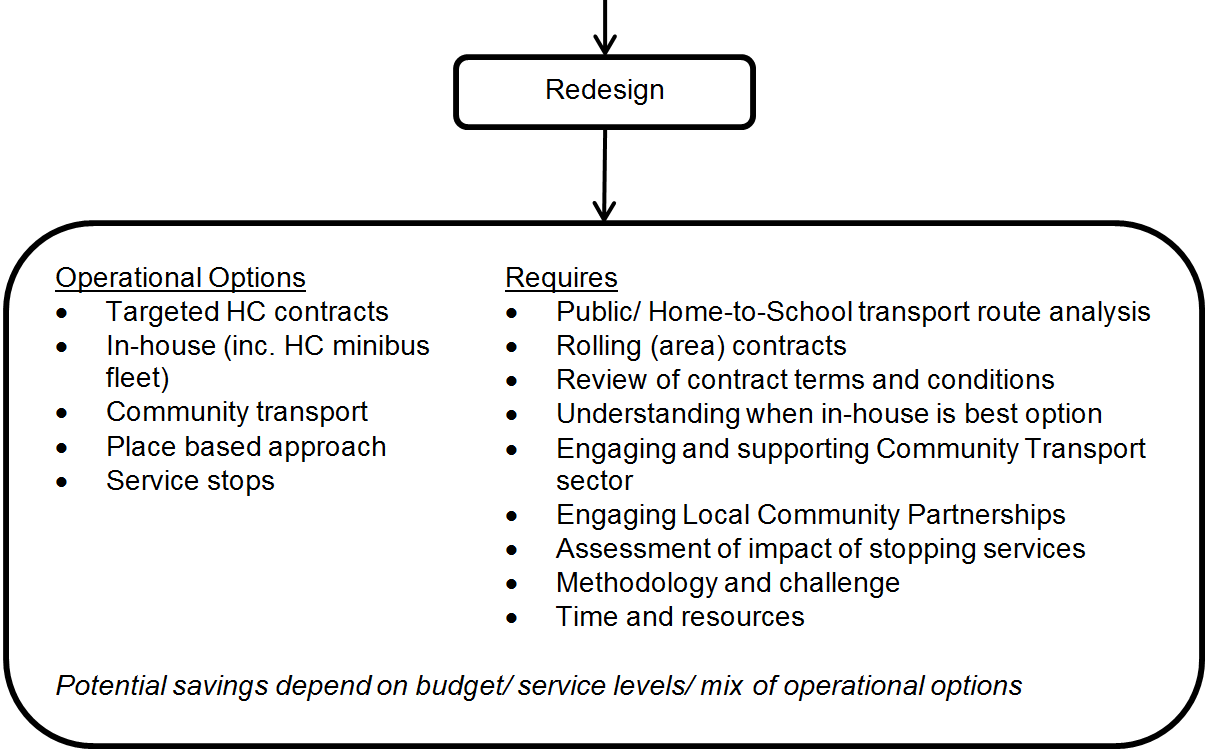 Glenelg and Arnisdale BUG
Supported by HC CT grant (£3,100/yr) 
Public service open to all
Subsidised taxi connects with commercial network (Citylink) at Shiel Bridge
Operates evenings complementing contracted bus service (runs mornings only) 
Tickets available from village shop (£3)
Grant £3,100 vs bus contract to Kyle £28K
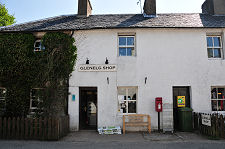 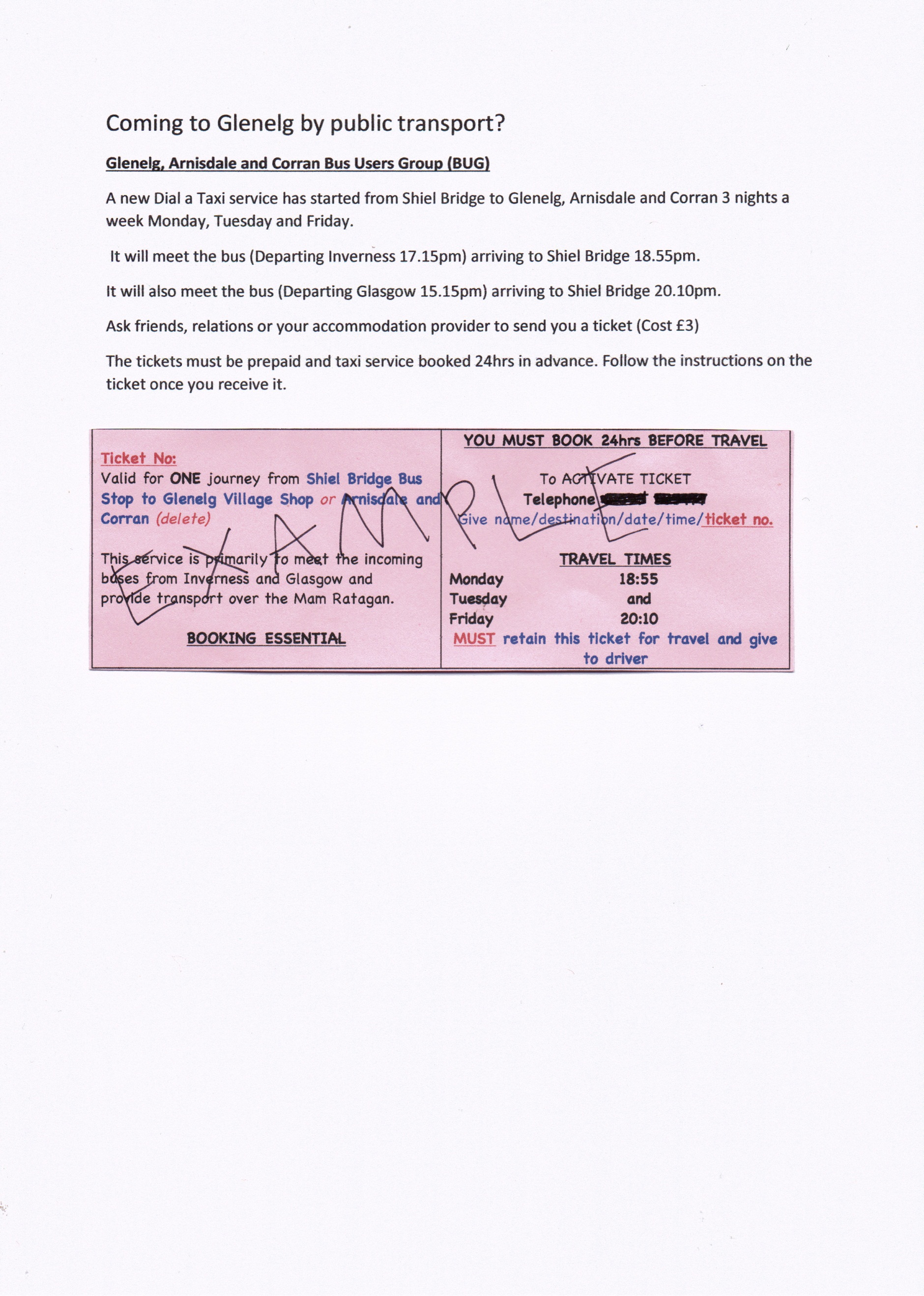 Badenoch & Strathspey CTC
HC CT grant (£30k, approx. 10% total inc.) 
Also supported by Lottery, NHS, etc.
Elderly, disabled, no access to transport
1600 members; 160 volunteers; 7 staff (5FTE) 
Community Car scheme (members only) 
s19 (members only) day care/ activities
s22 dial-a-bus (public can access) 
3 wheelchair accessible vehicles
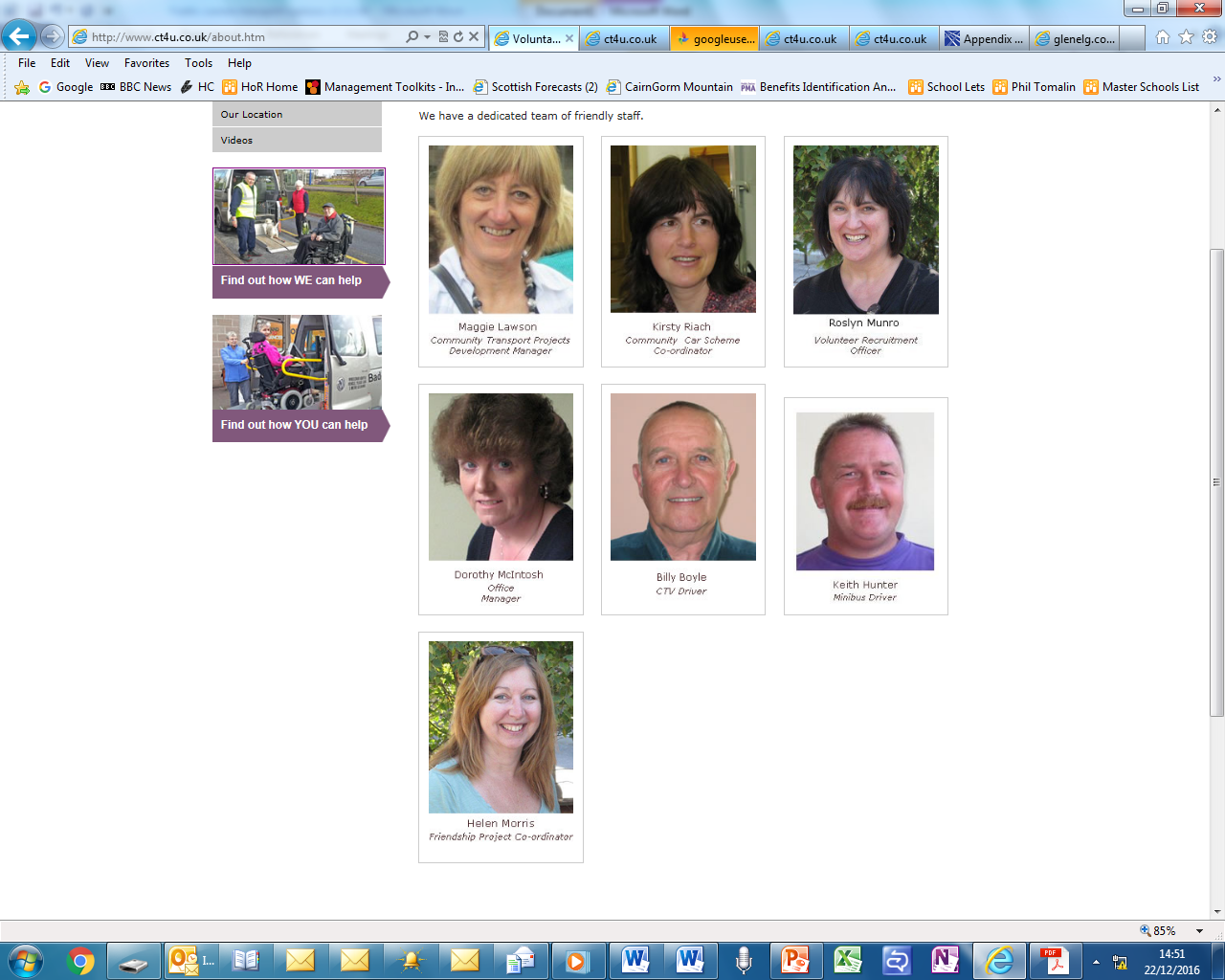 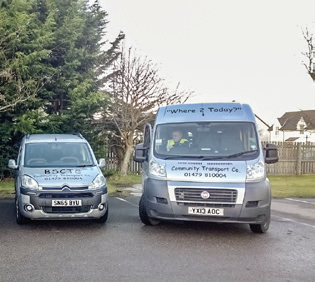 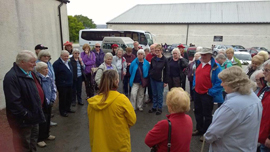 Badenoch & Strathspey CTC
Social inclusion focus – transport is “enabler”
“Door to door is best in rural areas”
Operation requires full time coordination
Reliance on volunteers limits capacity to  expand regular services
s22 attracts grants and reimbursements, but regulation and bureaucracy
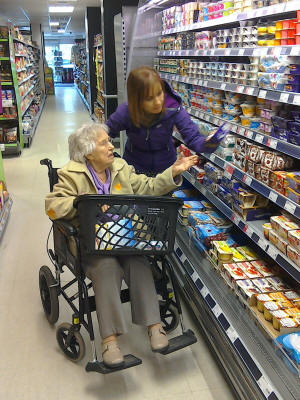 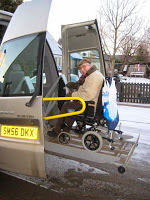 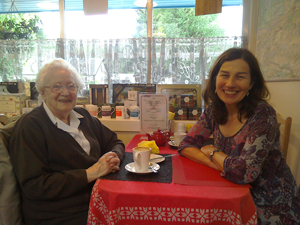 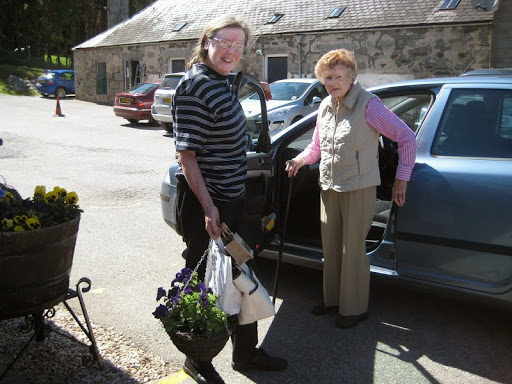 Other Public Transport
Contracted Ferries (£0.2m)
Fort William – Camusnagaul (£70K)
Nigg – Cromarty (£48K)

(Mallaig – Inverie: lifeline service £75K) 

Concessionary Fares (£0.21m)
Rail (£125K)
Ferries (£75K)

(Subsidised Taxis – no bus – approx. £10K)
Corran Ferry
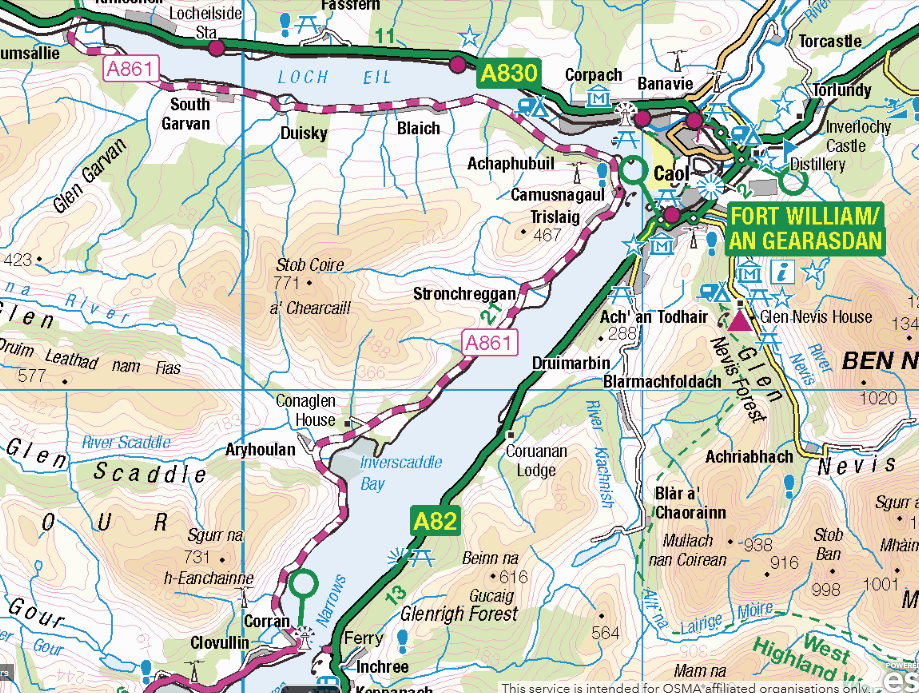 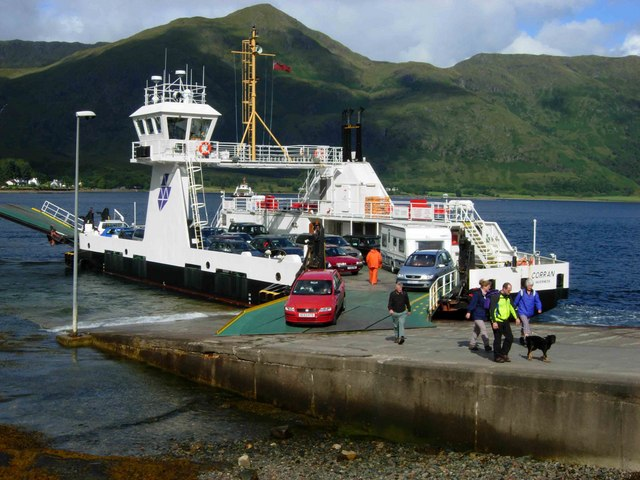 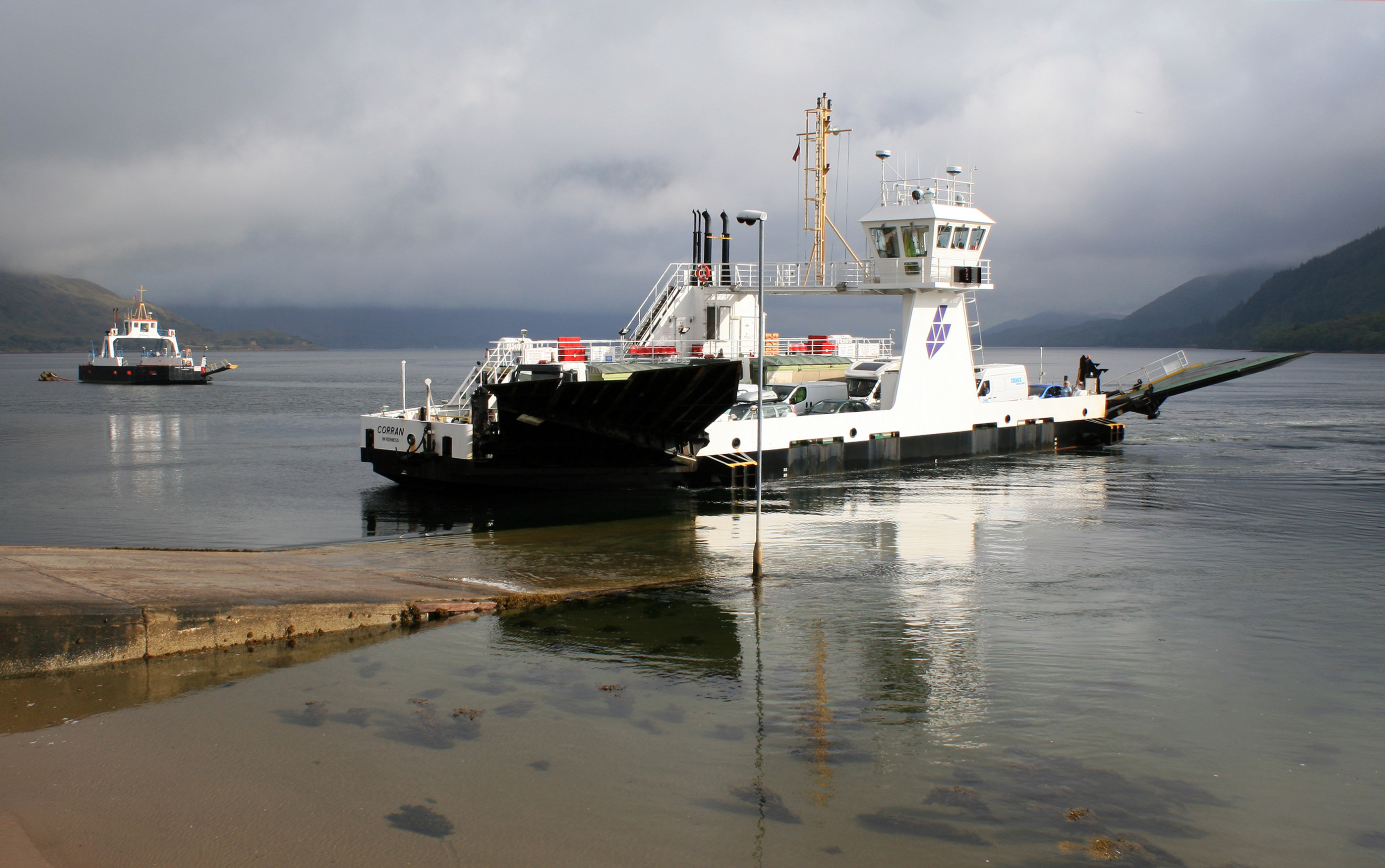 Actual Inc/Exp
Actual Inc/Exp
Future Options 1
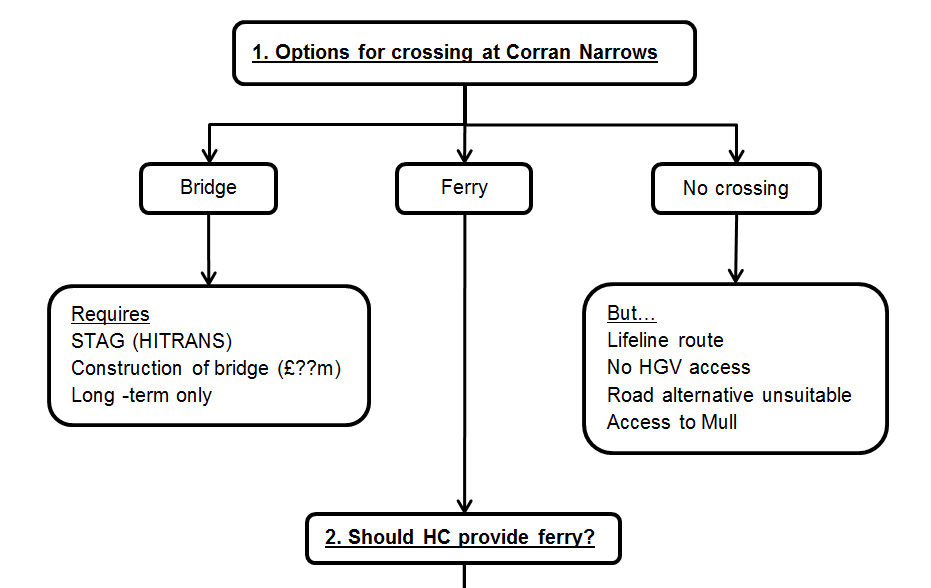 Future Options 2
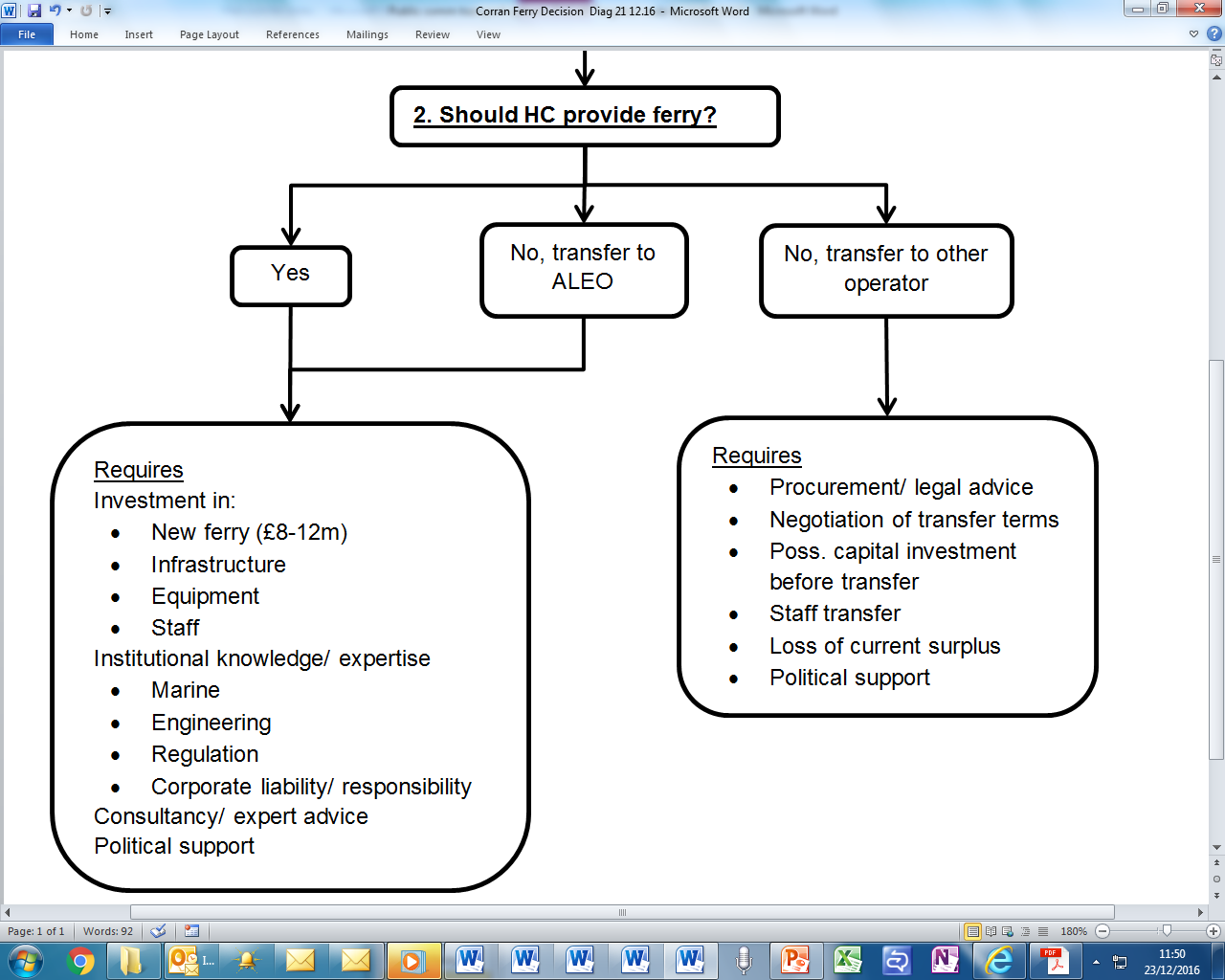 Next Steps 1. Public and CT
1. Agree to continue support for public and CT
2. Agree strategy for implementation
Complete actions for budget gap (£650K)
Develop route analysis methodology and challenge
Re-phase (rolling, area by area) contracts and review T’s&C’s
Identify circumstances where in-house appropriate (inc. HC minibus fleet)
Understand/support  CT capacity to deliver additional transport 
Develop and pilot role for Local Community Partnerships and communities
Next Steps 2: Corran Ferry
Decide whether HC continues to operate service

Explore ALEO/ new operator options for comparison with current provision
Develop strategy for investment or transfer
Key Actions
Public and Community Transport

Re-phase (rolling, area by area) tendering and engage communities

Explore central management minibus fleet  efficiency and support for in-house and CT provision

Provide facilitation, advice and resources for CT operators

Corran Ferry

Explore ALEO/ new operator options